Relationships and Behaviour workshop16th July 2021
Lucy Baker Inclusion Advisory Team (IAT)
23 July 2021
1
Warm up
Warm up
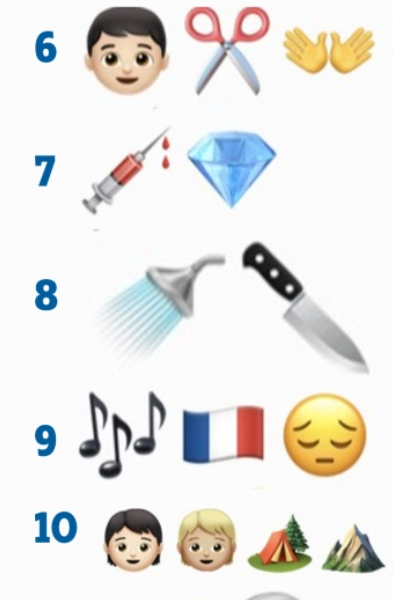 Edward Scissor Hands


Blood Diamond


Psycho 


Les Miserables
 

Brokeback Mountain
Silence of the lambs

4 weddings and a funeral

Castaway


E.T.

Sixth Sense
What is behavior?
From their perspective!
Learnt
It is a consequence of previous experiences (e.g. ‘Can I play ball with you’ → No hide in a tunnel; hides in a cardboard box at home)
Only means for successfully influencing their environment 

Communicative
Only means of communicating their need (e.g. drop to floor →time out; mum gave me the wrong spoon)
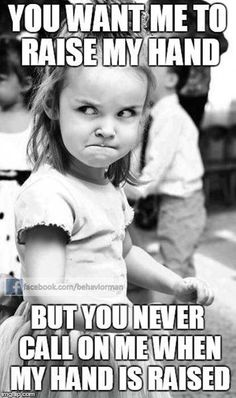 Every kids needs a champion!
https://www.ted.com/talks/rita_pierson_every_kid_needs_a_champion/transcript?language=en#t-107555
Behaviour as a form of communication
Behaviour as communication
Triggers
What may this look like?
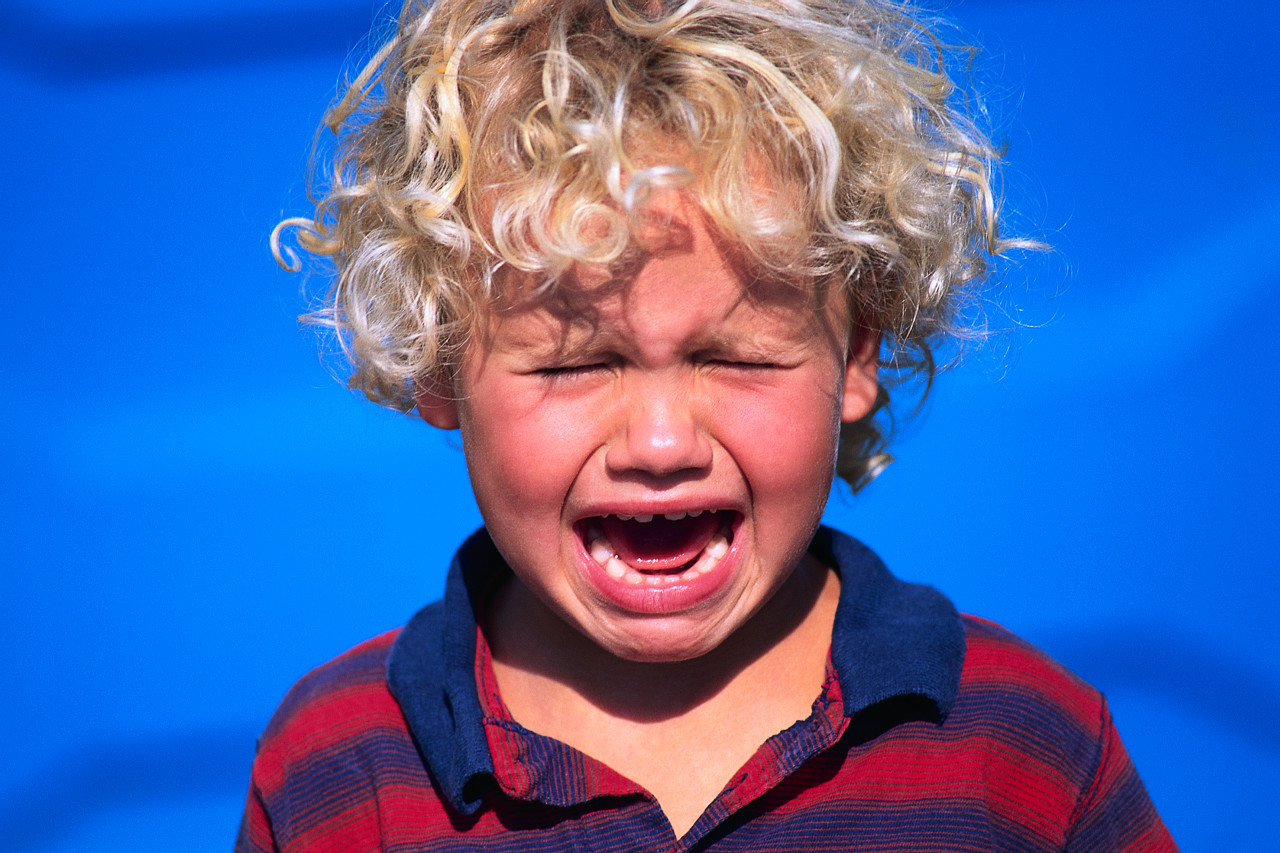 How do we create positive relationships and handle challenging behaviours…
Creating positive relationships
If our words don’t match our facial expressions people tend to believe the expression they see not the words they hear.
Creating positive relationships
Creating positive relationships
Creating positive relationships
Managing challenging situations
6 stages of crisis
Case study
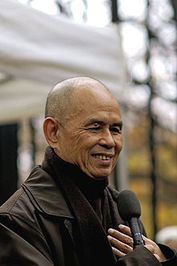 Thích Nhat Hanh(Buddhist priest)
When you plant lettuce, if it does not grow well, you don't blame the lettuce. You look into the reasons it is not doing well. It may need fertilizer, or more water, or less sun. You never blame the lettuce. Yet if we have problems with our friends or our family, we blame the other person. But if we know how to take care of them, they will grow well, like lettuce. Blaming has no positive effect at all, nor does trying to persuade using reason and arguments. That is my experience. No blame, no reasoning, no argument, just understanding. If you understand, and you show that you understand, you can love, and the situation will change.
Top Tips
Trust
Connecting and having positive relationships with the children is vital.
Make yourself interesting to the children – find their monopoly – what their special interest may be – what makes them happy and use it.
Have clear and consistent boundaries. 
Give them time.

TOP TIP # 1 – develop a trusting relationship
Sensory
Sights, smells, sounds, touch and taste are among the senses that can be affected.
The lunch hall can be particularly difficult – sports halls are also extremely difficult.
Flashing lights or bright lights
Busy classrooms with too much on the walls can be distracting and for a person on the Autism Spectrum it can be totally absorbing or disturbing
Proprioceptive difficulties (sense of body in space) - invading others personal space
Make sure you do not stand or sit too close to your pupil
Teach them about personal space
Vestibular difficulties (balance)– seem unsteady

TOP TIP #2   - pre-warn and pre-experience
Communication
Make sure that your language is backed up with visuals if required.
Keep in mind the communications difficulties and differences that your child/YP may have – use lanyards or key rings with important words.
Keep your instructions clear and direct.
Be mindful of your non-verbal communication (Posture, eye contact, space, facial expressions)
Be positive and reassuring.
Offering choices
Staying calm 
TOP TIP # 3    Communication is key
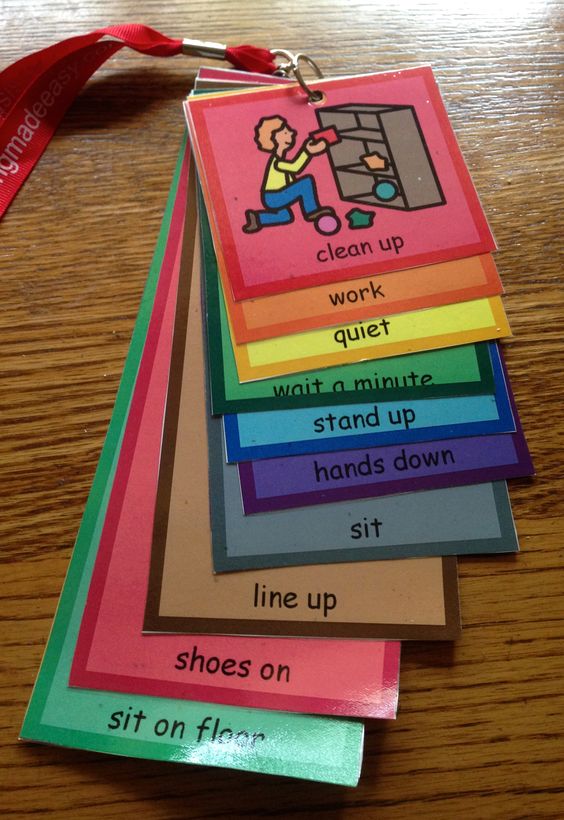 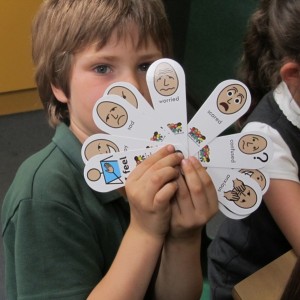 Routines
A  routine that is predictable and positive will be your friend.
Make sure that timetables are visual and any changes are discussed before the event.
If you are not going to be in for the day make sure that this is know to your child – have a plan and key workers that can check in with your pupil.
Doing the same things all the time helps to alleviate anxiety – morning routines are especially important – going through the timetable can make your day run smoother.
Creating schedules to help predict and to help support flexibility of routine
Eliminating triggers

TOP TIP #4 : Be predictable
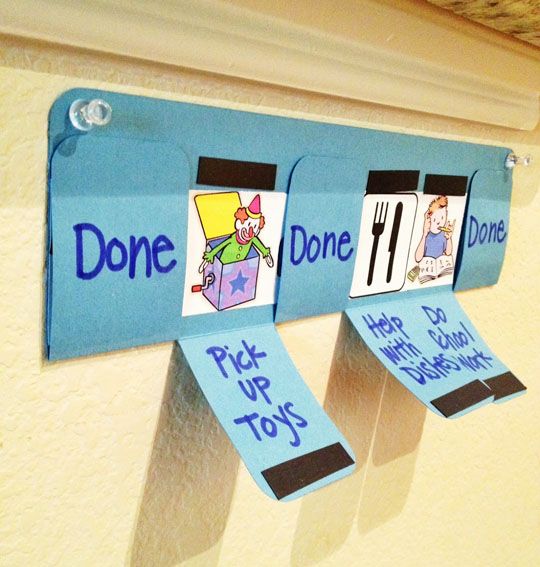 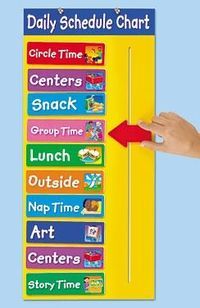 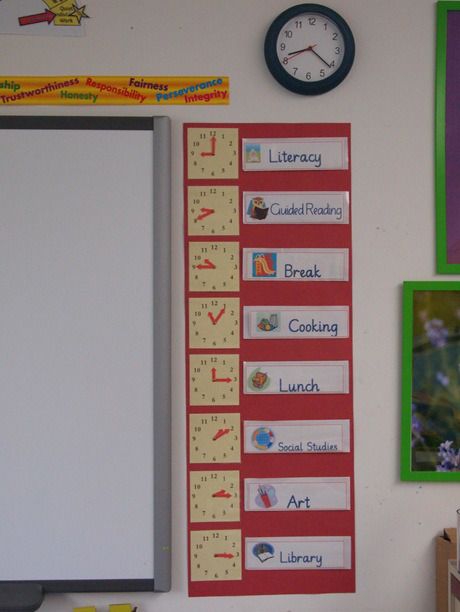 Be organised
Ensure activities have a clear structure – using roles in group work may help.
Point out what is relevant information.
Make sure there are plenty of visual resources to support your student.
Plan carefully.
Know your pupils strengths and plan with these in mind.
Transition object
Special job 


TOP TIP #5: Treat your pupil as an individual
Be creative
Give the children plenty of resources to make learning meaningful. 
Use visual timers for start and end of tasks. 
Use their interests as a way of being interesting.
Understand what makes your pupils excited and use that to draw them in.
Make it fun!

TOP TIP #6  - Think outside the box
How do we adjust the soil so the flowers can grow?!
Talk emotions
Some Children/YP need help to understand, recognise and identify with emotions.
All children benefit from understanding emotions and how to regulate them.
Wandering out loud.
Validating/empathizing. 
Think about using Zones of Regulation, 5 point scales or feeling walls. 

TOP TIP # 7 – Teach Feelings
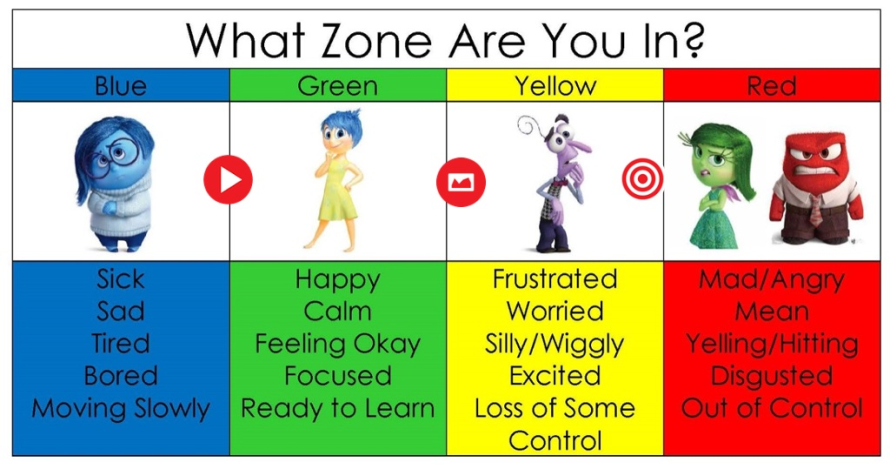 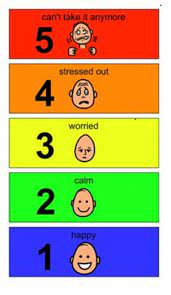 Baby steps
Making progress sometimes comes in baby steps
Keep focused on the goals 
Share the progress with the family/other staff 

TOP TIP #8 – Notice and rejoice in the small steps
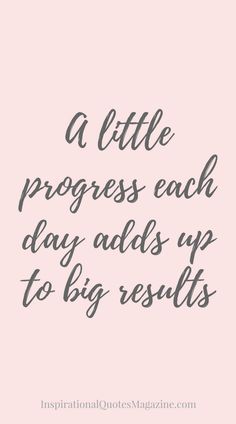 Be positive
Be explicit as to what you are thinking and your expectations.
Specific praise linked to expectations.

REWARD, REWARD, REWARD – verbally, non verbally and with reward charts. 

TOP TIP #9 – look for  the positives
Think of you!
Don’t forget that your well being is vital 
Take a moment to see the excellent contribution you are making.
Have some fun!!


Top Tip #10 – Take a moment for yourself